May 25, 2022Work Group Update
Fire & Smoke Work GroupAccomplishments (May 2022)
Tasks / Coordination / Meetings 
May 16, 2022 meeting postponed. Next meeting June 13, 2022. 
May 31, 2022: Joint meeting between FSWG and National Wildfire Coordinating Group (NWCG) Smoke Managers Subcommittee (https://www.nwcg.gov/committees/smoke-managers-subcommittee).
Agenda: 
Introduction and ideas around collaboration of the two groups – Pete Lahm (USFS)
US EPA regulatory update and discussion around impact of the 2020 NAAQS design values/potential new Non-Attainment Areas – Rick Gillam (US EPA)
USFS 10 Year Strategy and the Smoke/Land Management Challenge – Pete Lahm (USFS)
2022 National Fire Season Outlook - Basil Newmerzhycky (Great Basin Coordination Center) 
In-person meeting in San Diego, Nov. 16 (afternoon) & Nov. 17 (all day). Topic: ‘Western US Smoke Management Programs’. Themes include smoke impact coordination, discussion of SMPs, and communication between SLTs, FLMs and the public. 
EE team met May 18, 2022. Materials posted on FSWG page. Next meeting July 20th.
Oil & Gas Work GroupAccomplishments (May 2022)
Actions
Distributed OGWG 2022 Annual O&G Survey (online and *.xlsx formats)
Responses due June 24th;
Compile results and distribute draft report July 29th for review and comment; 
Brief TSC on final report Aug. 31st; Present at WESTAR/WRAP Fall meeting Sept. 7, 2022
Recruited WRAP Tribal member agency as 3rd OGWG co-chair.
Welcome Matt Wampler – Southern Ute Indian Tribe

Meetings
April 28, 2022 – Met with OGWG participants to finalize survey implementation logistics
May 24/25, 2022 – Meetings with FLMs and EPA
Discuss and get feedback from federal agencies on OGWG 2022 Annual O&G Survey 

Up Next
OGWG Survey: Data Collection, Analysis, and Reporting: May – September 2022 
Assistance and coordination with federal/state/local/tribal agencies as needed
Next OGWG Call – August 16, 2022 – 12:30 p.m. (MDT) 
OGWG Website – www.wrapair2.org/OGWG.aspx
Regional Technical Operations Work GroupAccomplishments (May 2022)
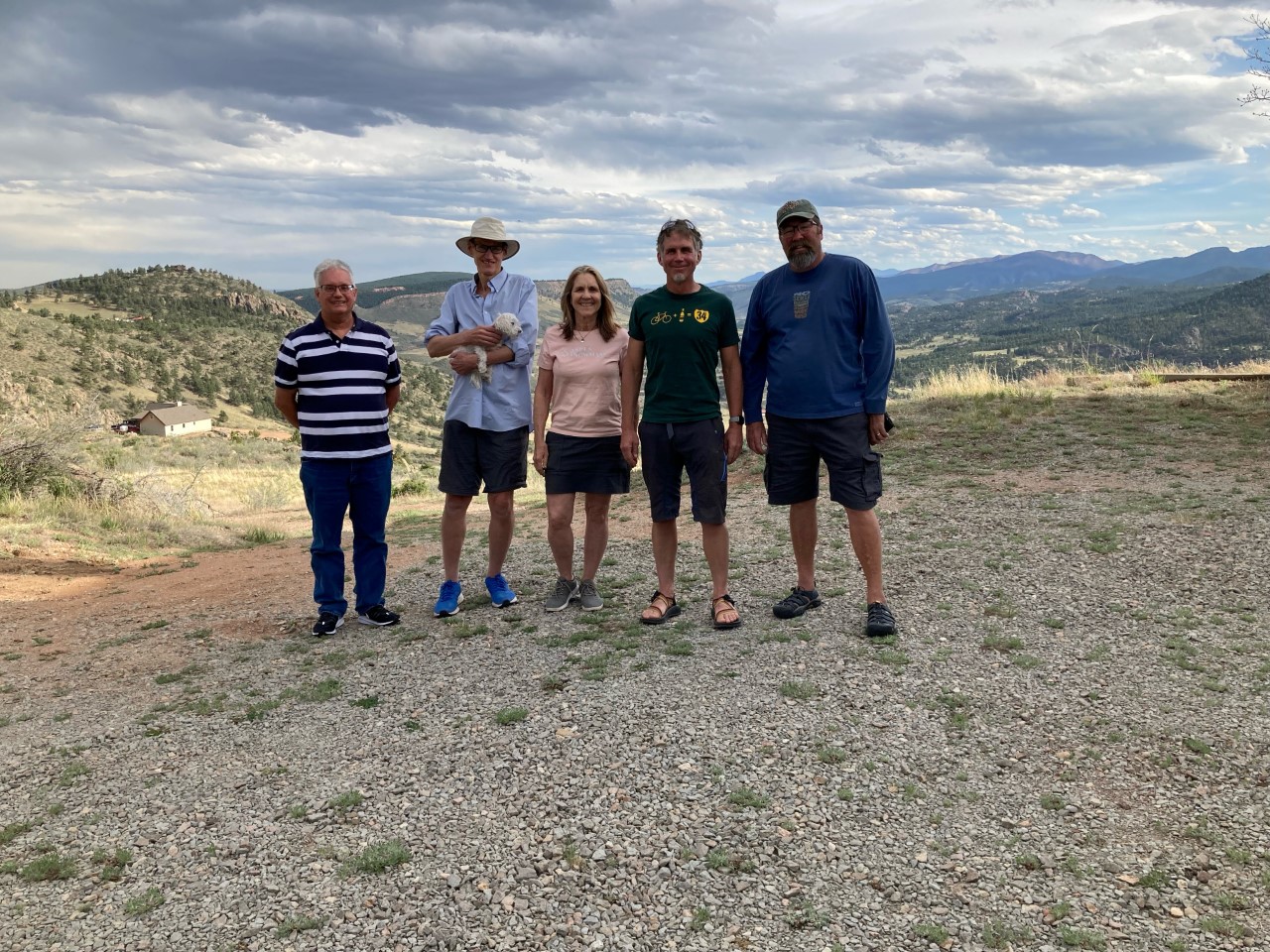 Tasks / Coordination / Meetings 
RTOWG call scheduled for 6/1/22
Presentations from EPA on their ‘good neighbor’ plan for addressing 2015 ozone NAAQS
https://www.epa.gov/csapr/good-neighbor-plan-2015-ozone-naaqs
Manuscript for EM on nitrogen deposition modeling using WRAP CAMx results
RTOWG co-chairs coordination calls
In-person RTOWG co-chair meeting in Lyons (actually a send-off for Pat Brewer, who left CO for NC)
Tribal Data Work GroupAccomplishments (May 2022)
Tasks / Coordination / Meetings
Regional Haze Planning Work GroupAccomplishments (May 2022)
Tasks / Coordination / Meetings
 In lieu of 2nd Quarter meeting - Regional Haze SIP progress State spreadsheet